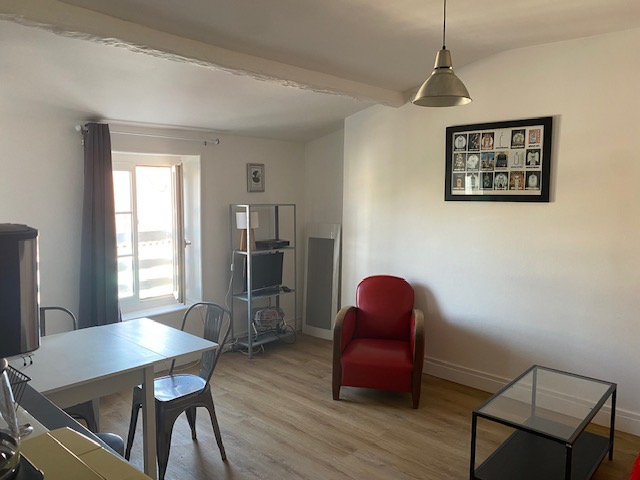 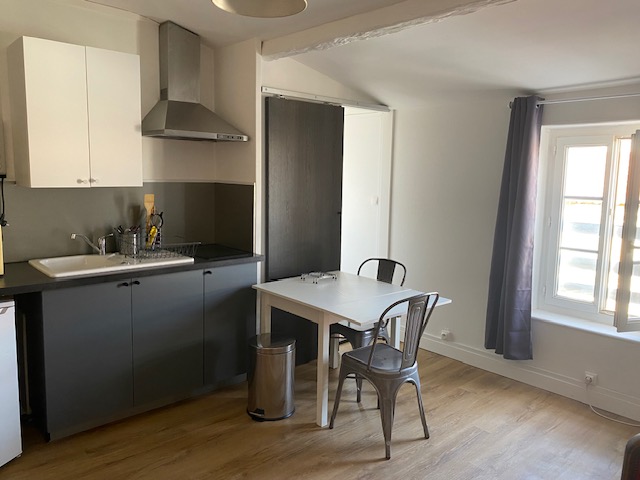 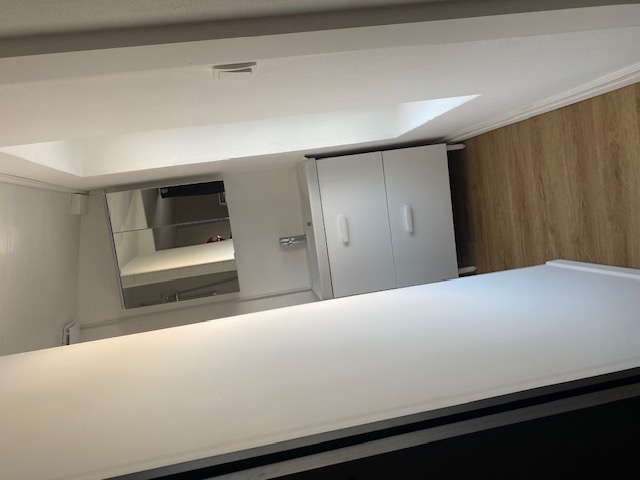 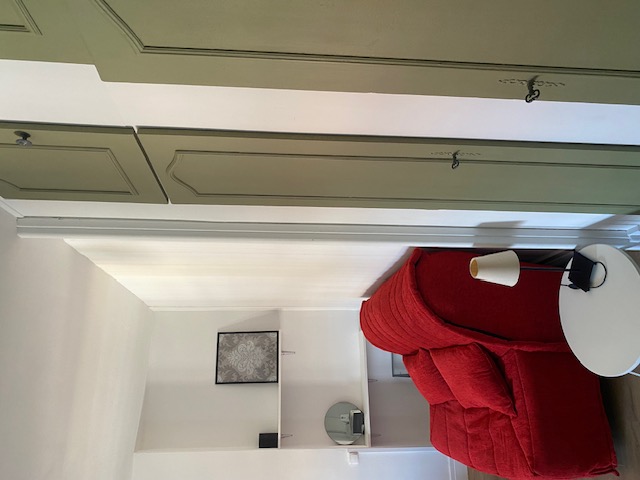 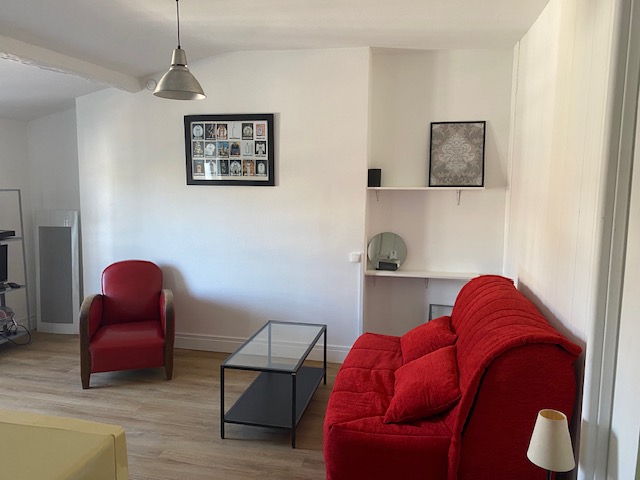 Studio rue des Fonderies